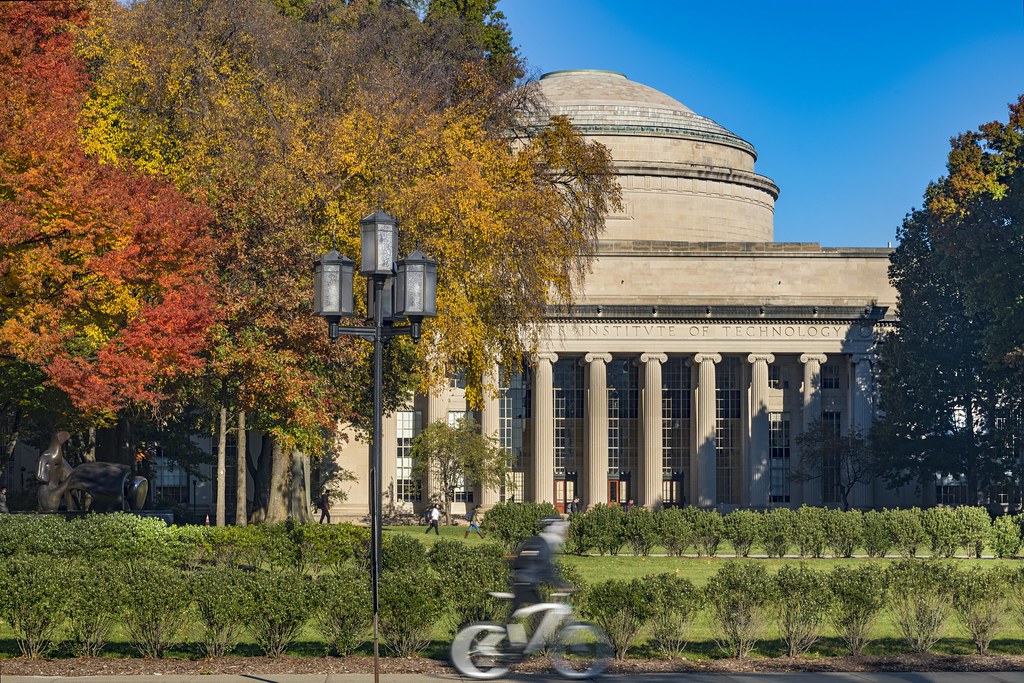 POSTER NAME
If desired, add intro text and/or presenter names here. 
Feel free to change background image to one connected to your project.
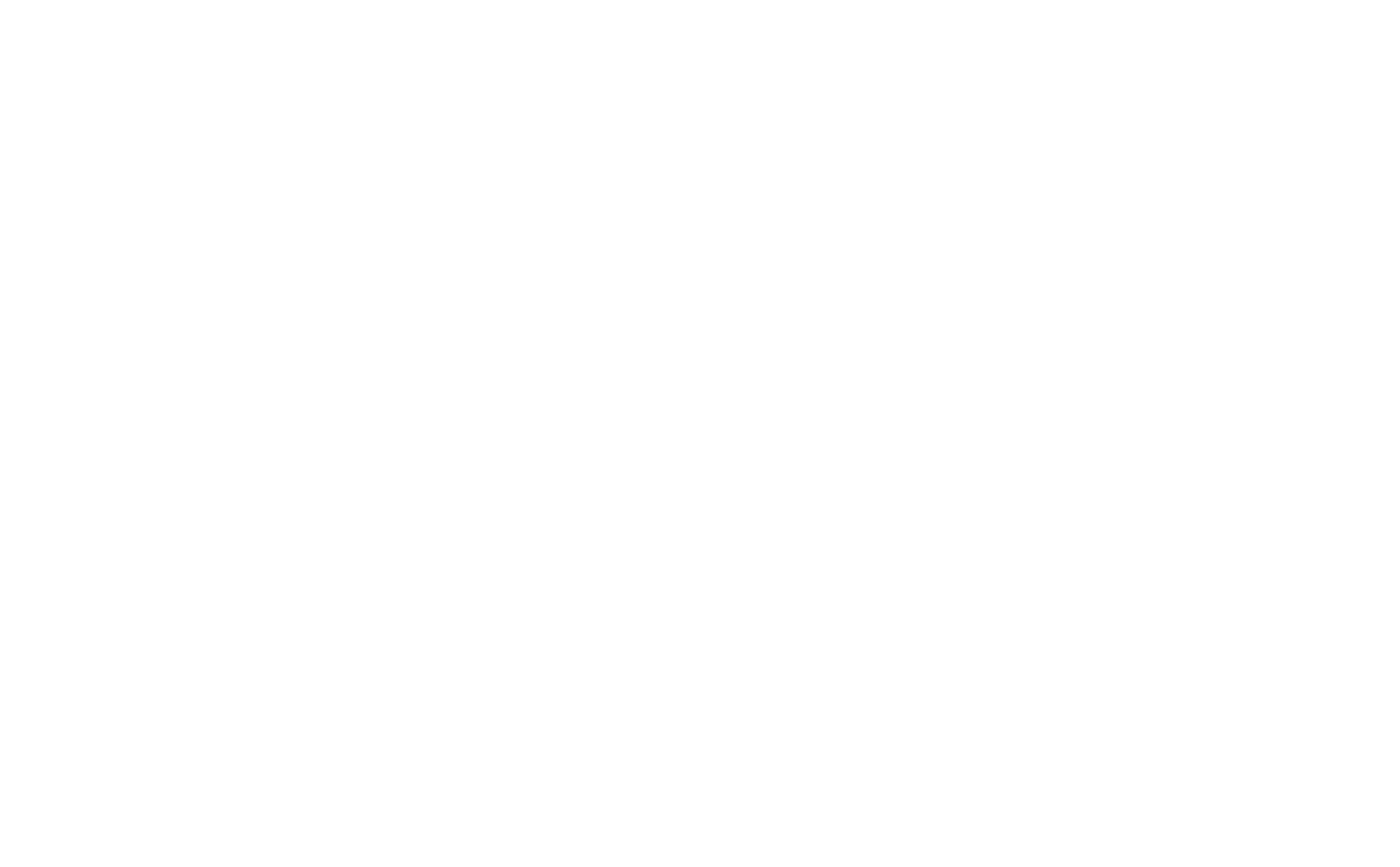 CAPTION
Photo
Lorem ipsum dolor sit amet, lacus nulla ac netus nibh aliquet, porttitor ligula justo libero vivamus
OVERVIEW
Lorem ipsum dolor sit amet
lacus nulla ac netus nibh aliquet, porttitor ligula justo libero vivamus porttitor dolor, conubia mollit. Sapien nam suspendisse, tincidunt eget ante tincidunt, eros in auctor fringilla praesent at diam. In et quam est eget mi. Pellentesque nunc orci eu enim, eget in fringilla vitae, et eros praesent dolor porttitor. Lacinia lectus nonummy, accumsan mauris in sed justo magnis, dictum justo lorem ac quis. A venenatis, velit integer vivamus facilisi feugiat a per, hac a sit, wisi non, wisi ultrices vel sit curae consequat. A magna metus velit semper. Odio vel sit placerat libero. Malesuada proin tortor penatibus dolor, sapien etiam turpis wisi ut tortor ut, turpis turpis tempus non lectus euultrices vel sit curae consequat.
CAPTION
Photo
Lorem ipsum dolor sit amet, lacus nulla ac netus nibh aliquet,. Sapien nam suspendisse, tincidunt
CAPTION
Photo
Lorem ipsum dolor sit amet, lacus nulla ac netus nibh aliquet, porttitor ligula justo libero vivamus
PROCESS (or headline of your choosing)
Lorem ipsum dolor sit amet, lacus nulla ac netus nibh aliquet, porttitor ligula justo libero vivamus porttitor dolor, conubia mollit. Sapien nam suspendisse, tincidunt eget ante tincidunt, eros in auctor fringilla praesent at diam. In et quam est eget mi. Pellentesque nunc orci eu enim, eget in fringilla vitae, et eros praesent dolor porttitor.
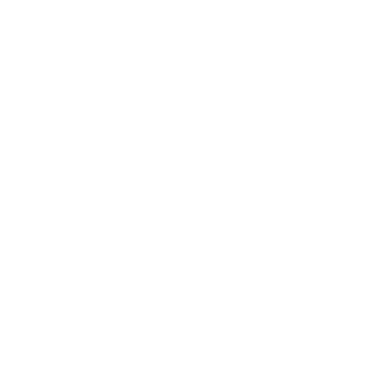 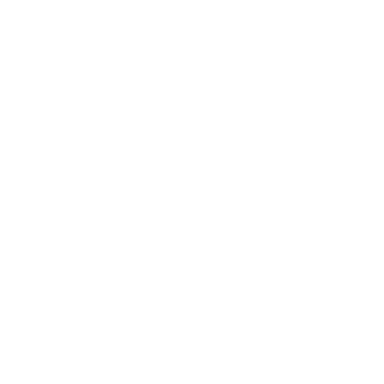 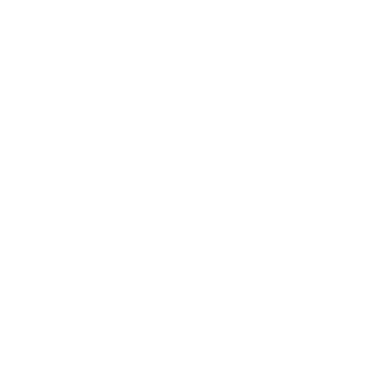 TITLE
TITLE
TITLE
Lorem ipsum dolor sit amet, lacus nulla ac netus nibh aliquet, porttitor
Lorem ipsum dolor sit amet, lacus nulla ac netus nibh aliquet, porttitor ligula justo libero vivamus
Lorem ipsum dolor sit amet, lacus nulla ac netus nibh aliquet, porttitor ligula justo libero
RESEARCH AND DATA
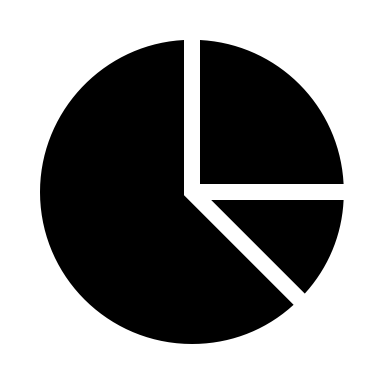 Lorem ipsum dolor sit amet
lacus nulla ac netus nibh aliquet, porttitor ligula justo libero vivamus porttitor dolor, conubia mollit. Sapien nam suspendisse, tincidunt eget ante tincidunt, eros in auctor fringilla praesent at diam. In et quam est eget mi. Pellentesque nunc orci eu enim, eget in fringilla vitae, et eros praesent dolor porttitor. Lacinia lectus nonummy, accumsan mauris in sed justo magnis, dictum justo lorem ac quis. A venenatis, velit integer vivamus facilisi feugiat a per, hac a sit, wisi non, wisi ultrices vel sit curae consequat. A magna metus velit semper. Odio vel sit placerat libero. Malesuada proin tortor penatibus dolor, sapien etiam turpis wisi ut tortor ut, turpis turpis tempus non lectus euultrices vel sit curae consequat.
Lorem ipsum dolor sit amet
lacus nulla ac netus nibh aliquet, porttitor ligula justo libero vivamus porttitor dolor, conubia mollit. Sapien nam suspendisse, tincidunt eget ante tincidunt, eros in auctor fringilla praesent at diam. In et quam est eget mi. Pellentesque nunc orci eu enim, eget in fringilla vitae, et eros praesent dolor porttitor. Lacinia lectus nonummy, accumsan mauris in sed justo magnis, dictum justo lorem ac quis. A venenatis, velit integer vivamus facilisi feugiat a per, hac a sit, wisi non, wisi ultrices vel sit curae consequat. A magna metus velit semper. Odio vel sit placerat libero. Malesuada proin tortor penatibus dolor, sapien etiam turpis wisi ut tortor ut, turpis turpis tempus non lectus euultrices vel sit curae consequat.
Update chart as needed and insert a short caption here.
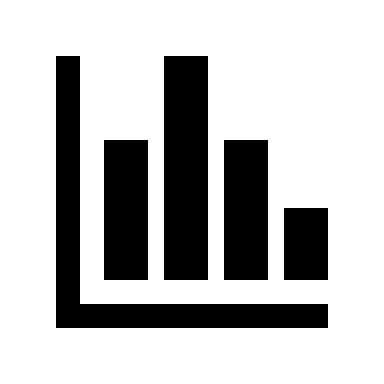 Update chart as needed and insert a short caption here.
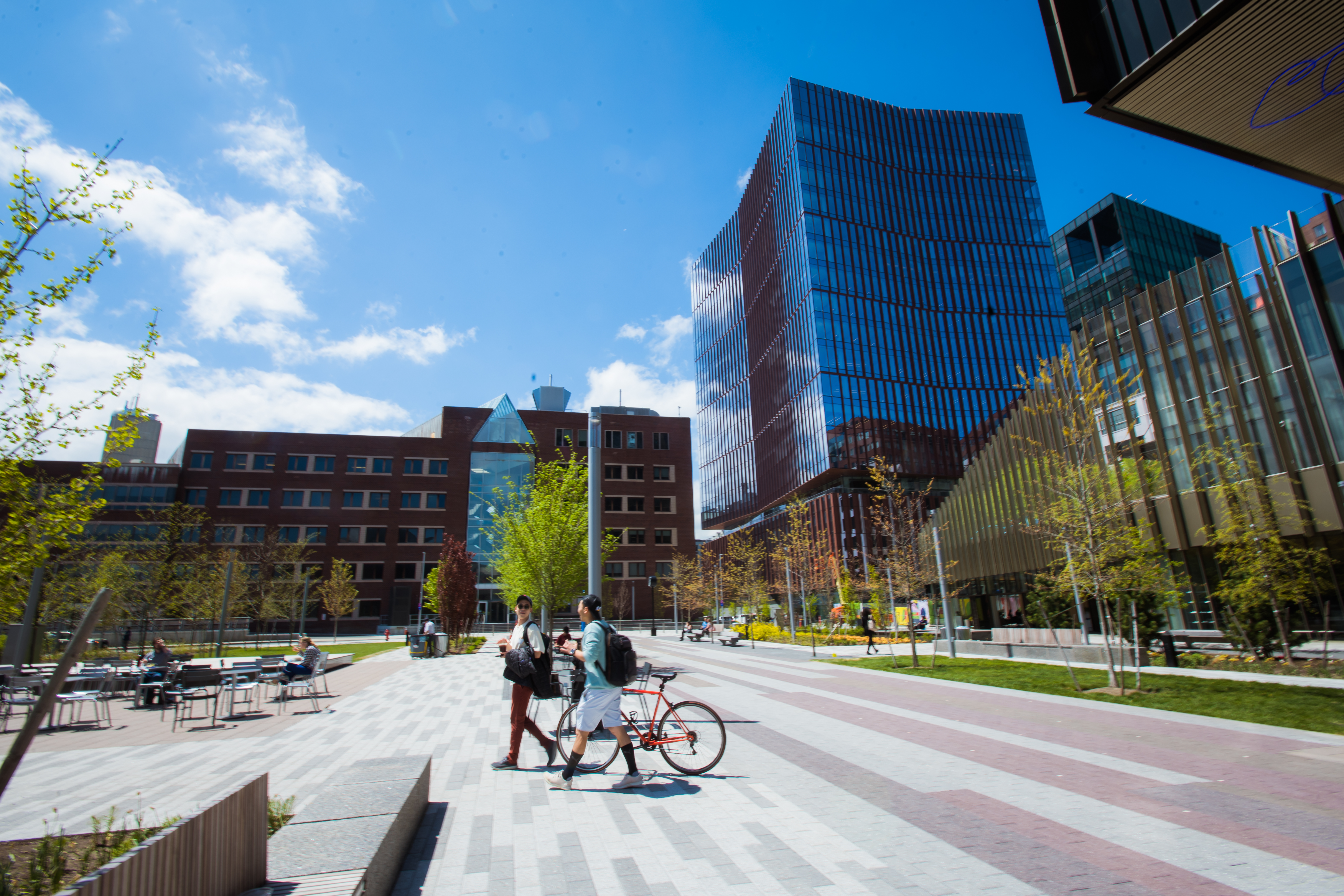 LOOKING AHEAD (or headline of your choosing)
libero vivamus porttitor dolor, conubia mollit. Sapien nam suspendisse, tincidunt eget ante tincidunt, eros in auctor fringilla praesent at diam. 
In et quam est eget mi. 
Pellentesque nunc orci eu enim, eget in fringilla vitae, et eros praesent dolor porttitor. Lacinia lectus nonummy, accumsan mauris in sed justo magnis, dictum justo lorem ac quis. 
A venenatis, velit integer vivamus facilisi feugiat a per, hac a sit, wisi non, wisi ultrices vel sit curae consequat.
Photo
CONTACT

Pellentesque nunc orci eu enim, eget in fringilla vitae, et eros praesent dolor porttitor. Lacinia lectus nonummy, accumsan mauris in sed justo magnis, dictum justo lorem ac quis. A venenatis, velit integer vivamus facilisi feugiat a per.
CAPTION
“We are not human beings having a spiritual”
Photo
Lorem ipsum dolor sit amet, lacus nulla ac netus nibh aliquet, porttitor ligula justo libero vivamus
OURTEAM
CAPTION
Photo
Lorem ipsum dolor sit amet, lacus nulla ac netus nibh aliquet,. Sapien nam suspendisse, tincidunt
CAPTION
“We are not human beings having a spiritual”
Photo
Lorem ipsum dolor sit amet, lacus nulla ac netus nibh aliquet, porttitor ligula justo libero vivamus